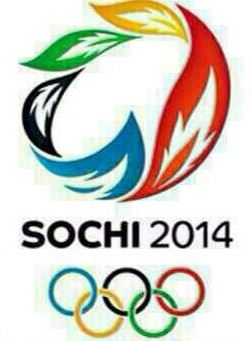 Однородные и неоднородные 
определения
Урок русского языка в 8 классе
Автор презентации:
 учитель русского языка и литературы               МБОУ «Чурапчинская гимназия                          имени  С.К. Макарова» 
Семенова Лена Романовна
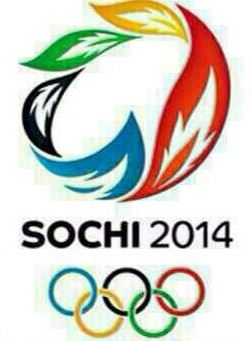 Ск..летон, победа, радос..ный, ..гонь, красный, могуч, сп..ртивный, распи..ка, просл..влять, тр..мплин, св..тить.
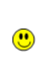 о
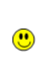 т
е
с
е
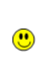 а
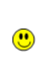 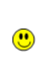 е
о
о
а
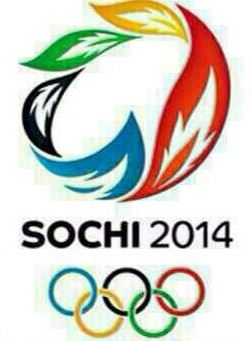 Биатлон, бобслей, кёрлинг, санный спорт, скелетон, сноуборд, фигурное катание, фристайл, шорт-трек,  хоккей
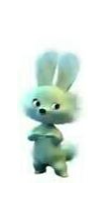 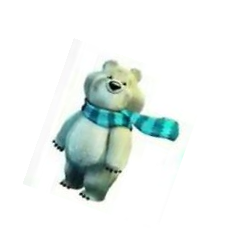 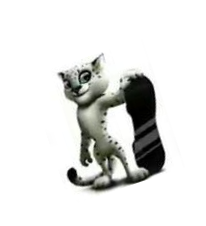 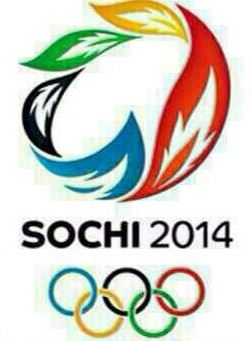 С 1998 года соревнования по хоккею проводятся не только среди мужских, но  и женских команд. 
Шайба - небольшой тяжелый резиновый диск.
Признаки однородных членов предложения:

однородные члены отвечают на один и тот же вопрос;
однородные члены относятся к одному и тому же слову;
связаны сочинительной связью, равноправны, между однородными членами можно поставить союз И;
однородные члены разделяются запятой.
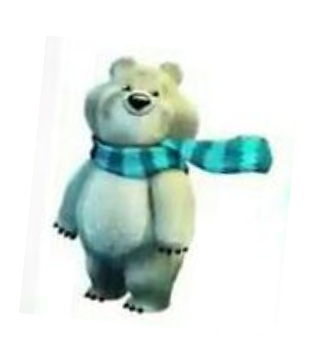 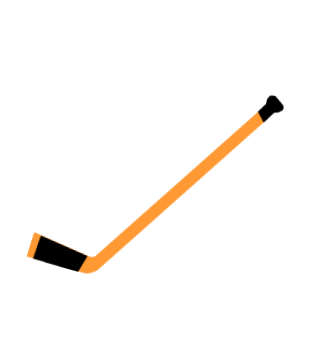 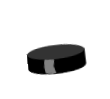 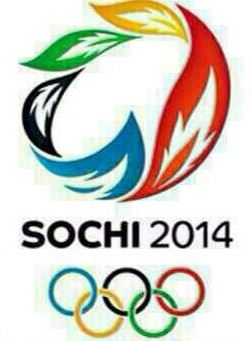 С 1998 года соревнования по хоккею проводятся не только среди мужских, но  и женских команд. 
Шайба - небольшой тяжелый резиновый диск.
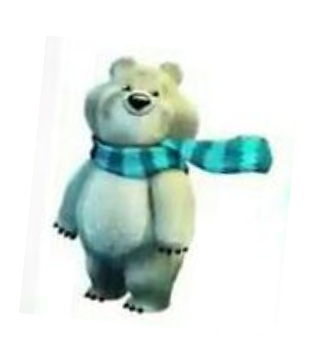 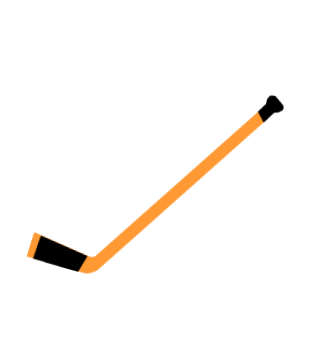 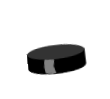 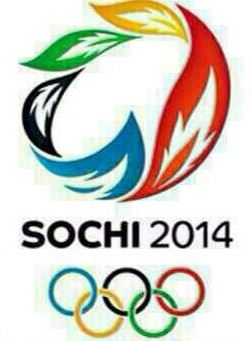 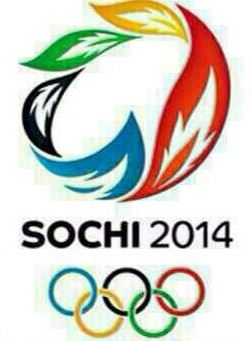 1) Сноуборд - это один из самых молодых зимних видов спорта.  2) Суть его полностью отражена в названии - снег и доска.  3) И лыжные палки не нужны.  4) Надо лететь на огромной скорости, балансируя руками.                 5) Впервые сноуборд заявил о себе на зимних играх в Нагано в 1998 году.  6) В России этот вид спорта появился недавно. 
	7)Сноуборд - молодежный спорт.
1) Найдите предложение с неоднородными определениями.
2) Найдите предложение с деепричастным оборотом.
3) Найдите двусоставное предложение, в котором подлежащее выражено существительным, сказуемое - кратким причастием. 
4) Объясните постановку тире в первом и последнем предложениях.
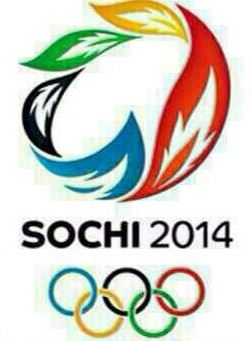 1) Сноуборд - это один из самых молодых зимних  видов спорта.  2) Суть его полностью отражена в названии - снег и доска.  3) И лыжные палки не нужны.  4) Надо лететь на огромной скорости, балансируя руками.                   5) Впервые сноуборд заявил о себе на зимних играх в Нагано в 1998 году.  6) В России этот вид спорта появился недавно. 
	7)Сноуборд - молодежный спорт.
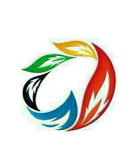 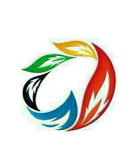 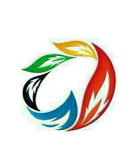 4
1
2
4) Между подлежащим и сказуемым ставится тире, если оба главных члена выражены существительными.
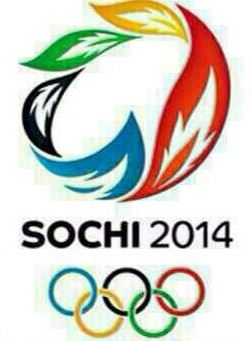 В 1924 году Международный олимпийский комитет решил провести первые олимпийские зимние игры во Франции. 
Фигурное катание - самый красивый и творческий вид спорта.
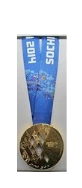 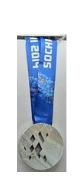 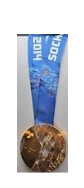 подчеркнуть все члены предложения
подчеркнуть все члены предложения, указать части речи
подчеркнуть все члены предложения, указать части речи и дать характеристику
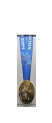 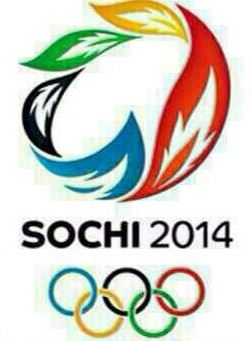 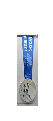 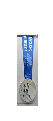 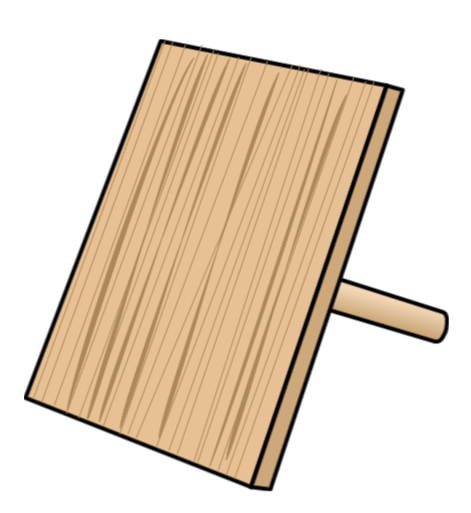 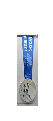 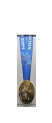 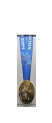 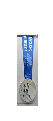 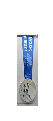 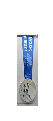 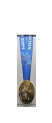 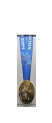 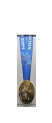 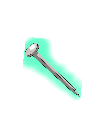 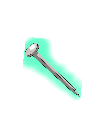 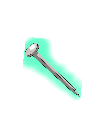 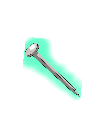 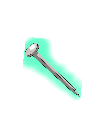 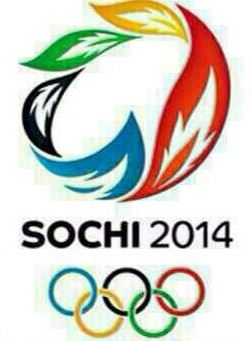 Домашнее задание 

Упражнение 2.1
Упражнение 2.2
сочинение "Мой любимый вид спорта"
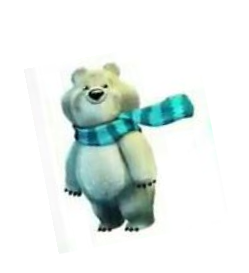 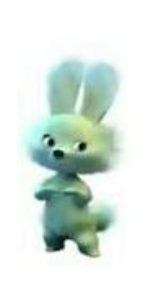 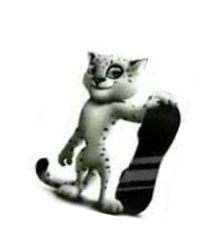 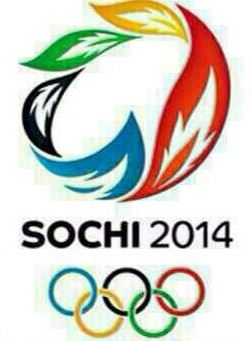 Бобслеʹй - зимний олимпийский вид спорта, представляющий собой скоростной спуск с гор по специально оборудованным ледовым трассам на управляемых санях – бобах.
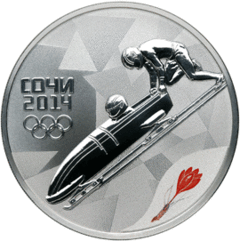 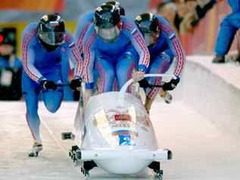 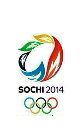 Биатлоʹн – зимний олимпийский вид спорта, сочетающий лыжную гонку со стрельбой из винтовки.
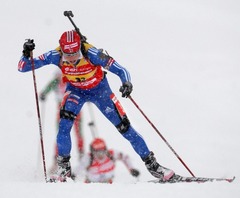 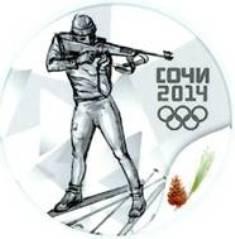 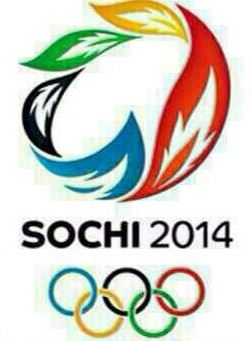 Кёрлинг – командная спортивная игра на ледяной площадке. Участники двух команд поочерёдно пускают по льду специальные тяжёлые гранитные снаряды («камни») в сторону размеченной на льду мишени («дома»). В каждой команде четыре человека.
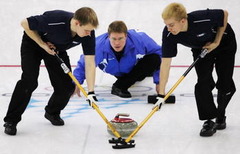 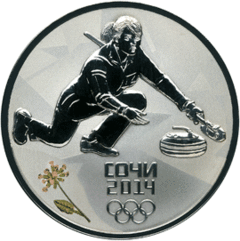 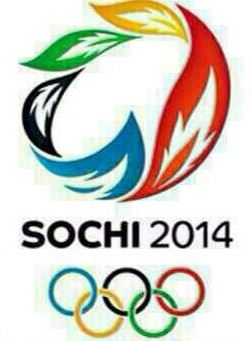 Саʹнный спорт – зимний олимпийский вид спорта, в котором участники соревнуются в скоростном спуске на санях по специальным трассам.
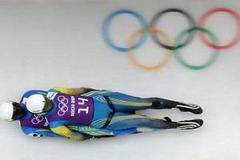 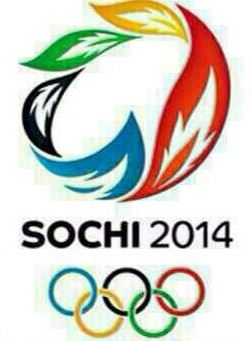 Скелетон – один из видов скоростного спуска на специальных санях.
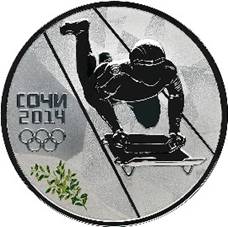 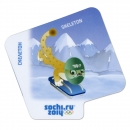 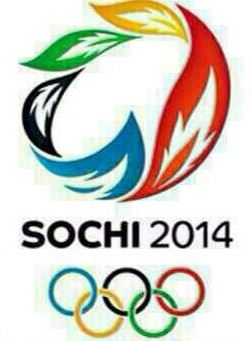 Сноуборд – вид спорта, скоростной спуск со склонов на специальной доске.
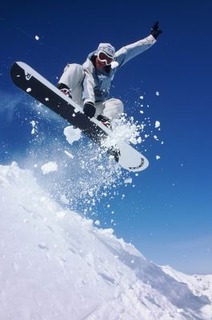 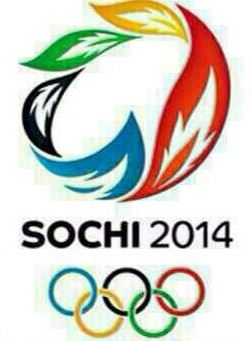 Фристайл – вид лыжного спорта.
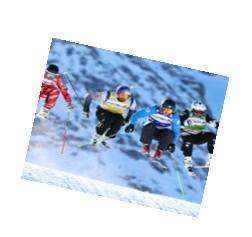 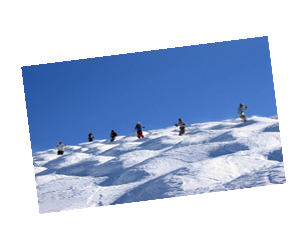 Моʹгул – вид лыжного фристайла, состоит в катании на горных лыжах по бугристому склону (по буграм, или могулам) и выполнение прыжков на трамплинах.
Ски-кросс  - вид фристайла, в котором спортсмены на лыжах стартуют по 4 человека одновременно. Суть соревнования заключается в гонке по трассе, где расположены множество сложных препятствий, вол, виражей и трамплинов.
Хаф-пайп – специальная вогнутая конструкция, в которой проходят соревнования по ряду видов спорта, с двумя встречными скатами и пространством между ними, позволяющее спортсменам двигаться от одной стены к другой, делая прыжки и выполняя трюки при каждом перемещении.
Слоуп-стайл – дисциплина фристайла, состоящая из выполнения серии акробатических прыжков на трамплинах, пирамидах, контр-уклонах, дропах, перилах, расположенных последовательно на всём протяжении трассы.
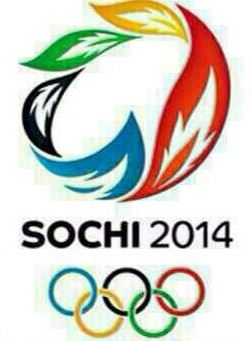 Шорт-трек – вид скоростного бега на коньках, заключающийся в максимально быстром преодолении соревновательной дистанции внутри хоккейной площадки.
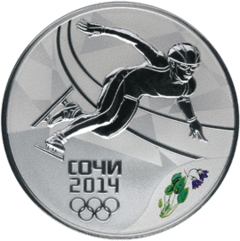 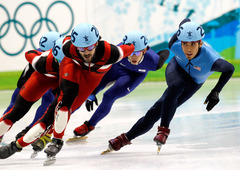